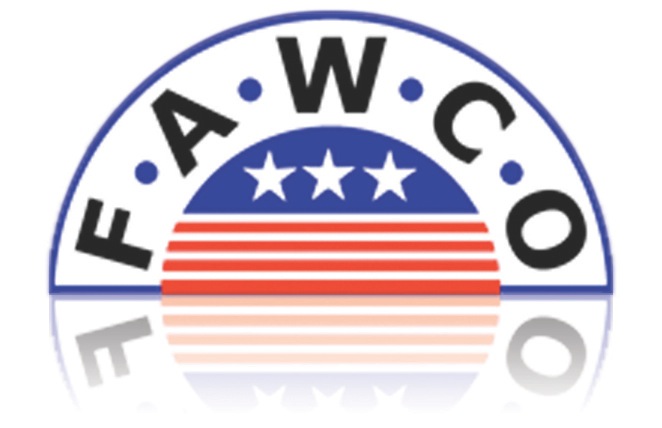 Welcome to FAWCO!
Empowering Women Worldwide
What is FAWCO ?
Global network of 64 clubs in 33 countries on 6 continents
Over 12,000 individual members
UN-accredited NGO (1995) with special consultative status  to ECOSOC* (1997)
FAWCO is the oldest and largest network of independent, volunteer organizations representing private-sector American citizens overseas.

* United Nations Economic and Social Council
The Three Faces of FAWCO
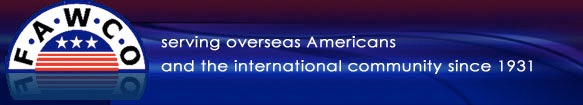 www.fawco.org
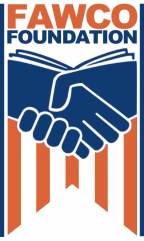 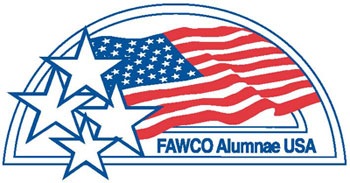 www.fausa.org
www.fawcofoundation.org
FAWCO’s Four Pillars
Global Issues



Member Club Support
US Issues



Philanthropy
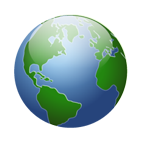 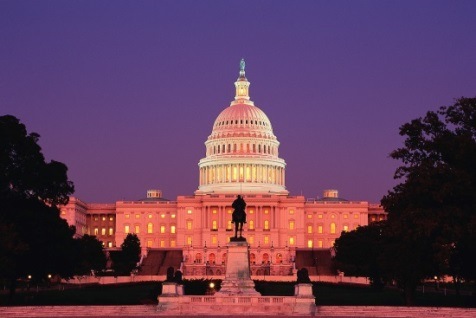 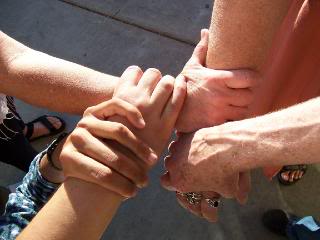 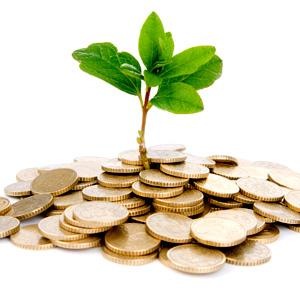 United Nations
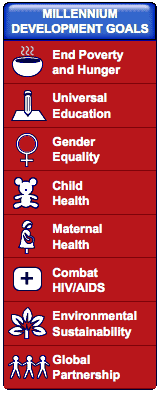 FAWCO and the UN
FAWCO is a UN NGO with consultative status to the UN Economic and Social Council (ECOSOC).
UN Reps in New York, Geneva, Vienna, Athens.

Represented at meetings of the Committee on the Status of Women.

Your voice at the UN.
UNliaison@fawco.org
Global Issues Task Forces
FAWCO’s 4 Areas of Focus
   Education, Environment, Health, Human Rights
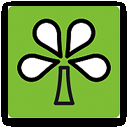 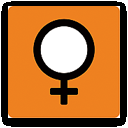 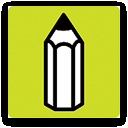 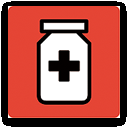 education@fawco.org
environment@fawco.org
health@fawco.org
humanrights@fawco.org
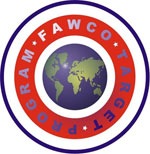 Target Program
Target Programs include issue education and awareness, and fundraising for a specific project.

Target Program 2013-2016: Human Rights for Women 
Target Project: Free the Girls helps survivors of trafficking

Target Water Project -- Tabitha Wells for Clean Water in Cambodia (2009-2013) -- raised over $165,000 and purchased water wells benefiting over 1,500 rural families.
target@fawco.org
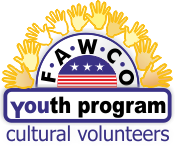 FAWCO Youth Program
To promote cross-cultural understanding and philanthropy in FAWCO youths
Cultural Volunteers Program, FAWCO Youth Ambassador, FAWCO UN Youth Reps

 Promote Partner Youth Programs 
The FAWCO Foundation Education Awards
Clements Expat Youth Scholarship
Eleanor Roosevelt Girls Leadership Worldwide

 Promote UN Youth Initiatives
fawcoyouth@fawco.org
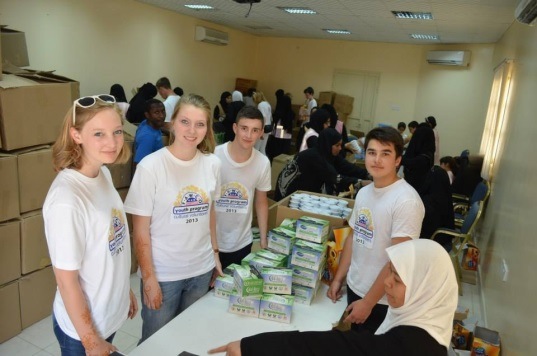 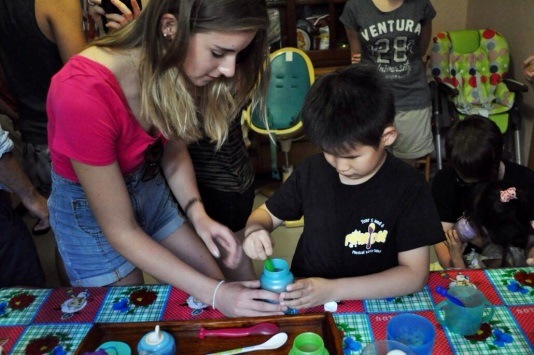 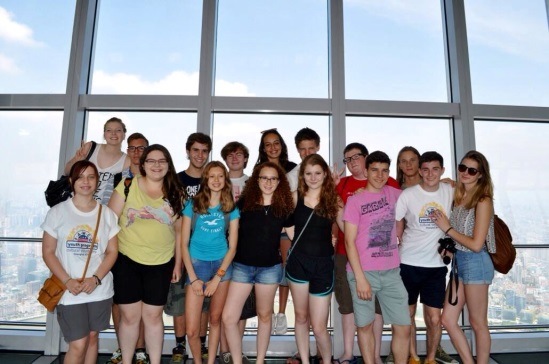 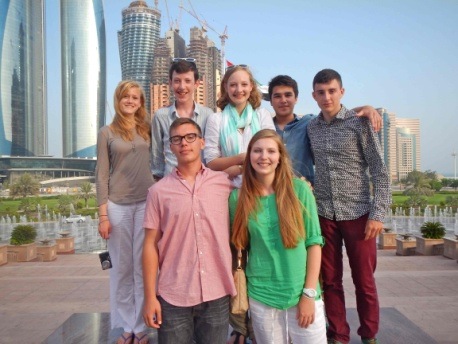 Inaugural Cultural Volunteers Program  Dubai, July 2013
Cultural Volunteers Program in Shanghai  July 2014
Member Club Support
Sharing ideas and experiences through:
 Club Development Workshops
 Best Practices Library
 Conferences (annual and regional)
 FAWCO website & Facebook groups
 Global networking
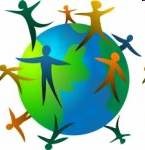 vp-memberclubs@fawco.org
What’s in it for you and your club
Global network to share ideas, experiences and best practices

Education awards for you and your children/grandchildren

Make a difference on issues and philanthropy on a global basis

Part of worldwide community of overseas Americans – advocacy on voting rights, citizenship rights, taxation and banking concerns

Gravitas: being part of a UN-accredited NGO which is active in policy-building at the UN gives credibility and clout!

Avenues for engagement, friends worldwide, inspiration
What YOU can do
“Like” FAWCO on Facebook
Register on FAWCO website / subscribe to FAWCO publications
Apply for Education Awards / nominate a Development Grant
Join a Task Force or Committee 
Share a Best Practice
Attend conferences
Spread FAWCO Fever within your club!
FAWCOEmpowering Women WorldwideEmpowering Your ClubEmpowering YOU
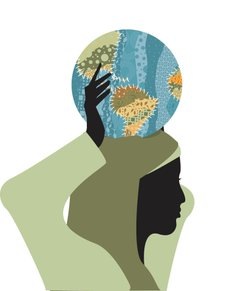 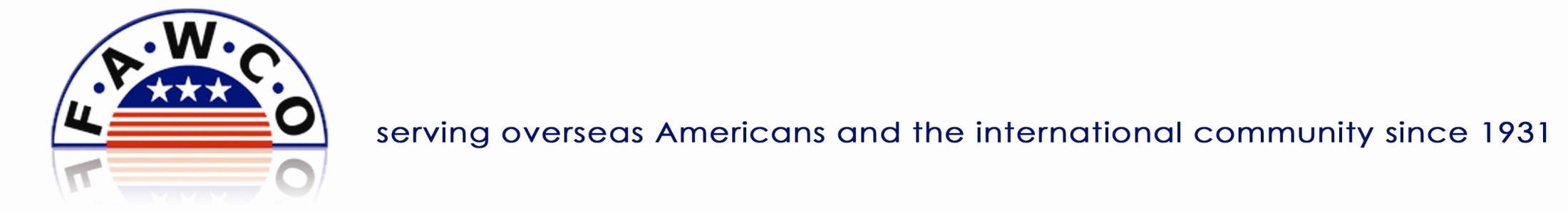